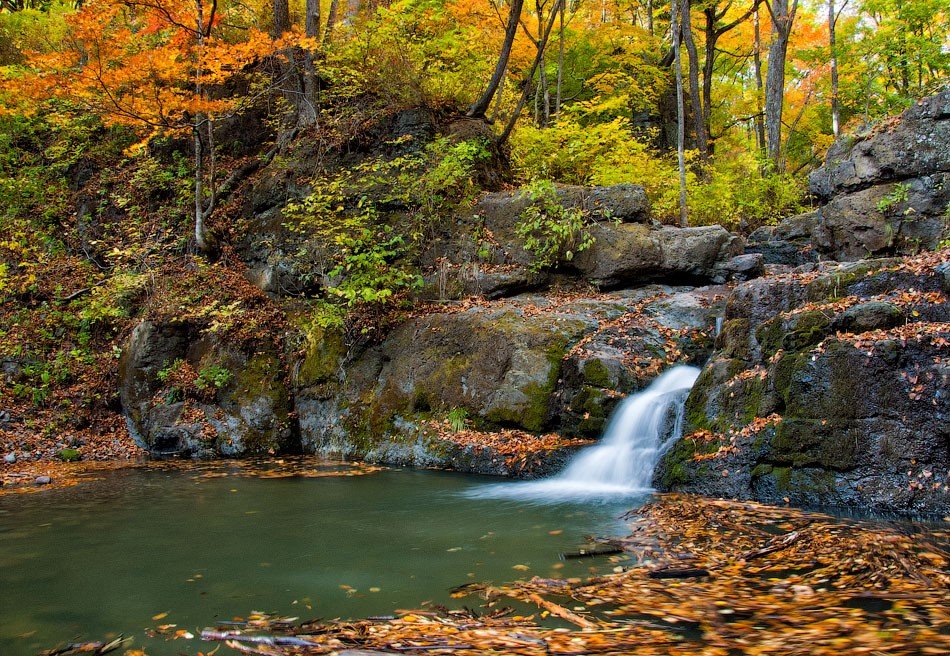 Бюджет для граждан на 2020 год и плановый период 2021-2022 годов
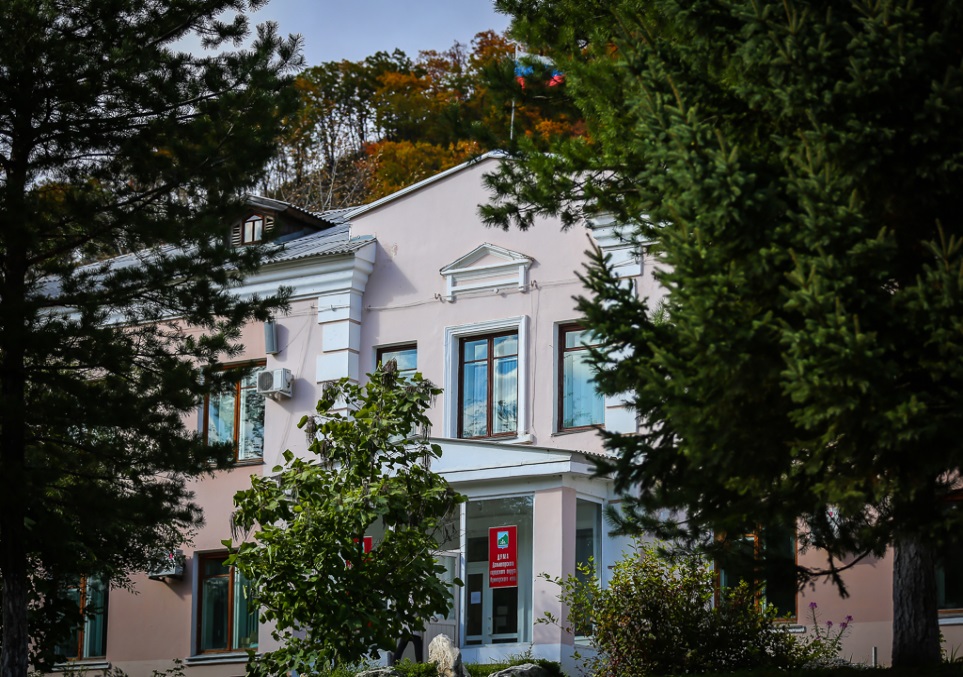 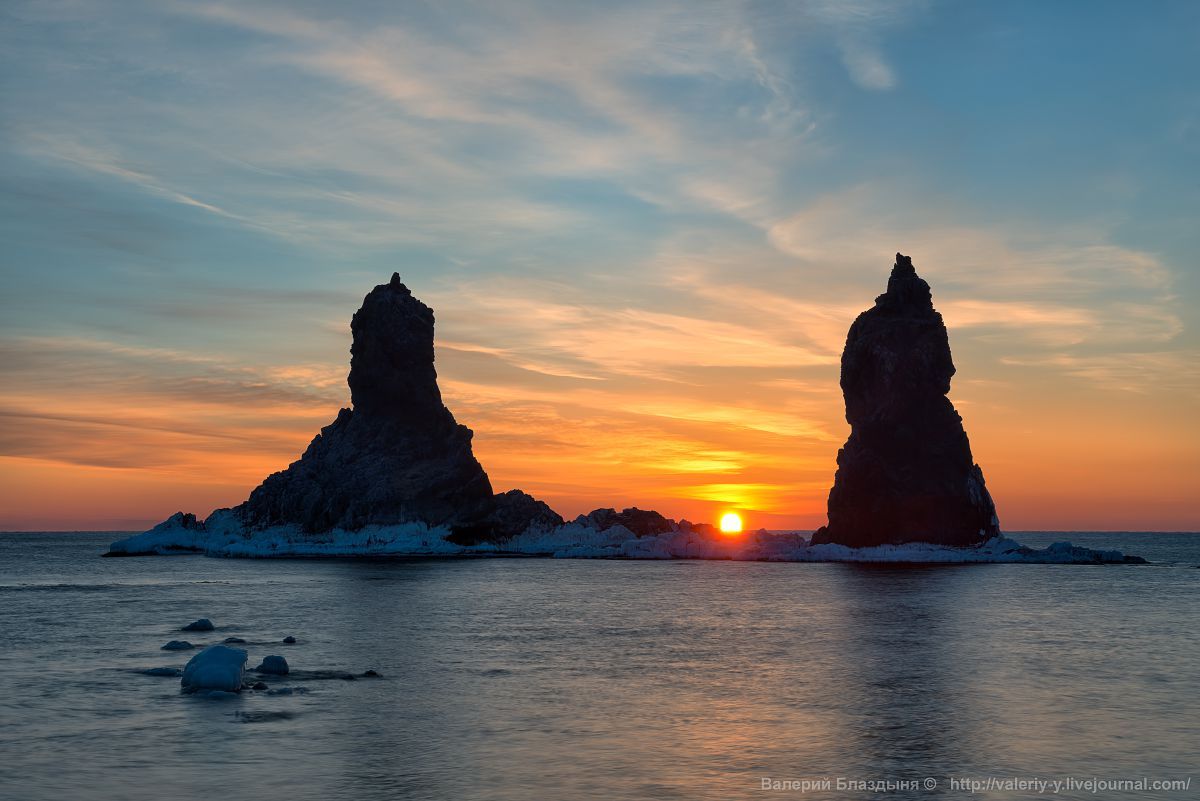 Подготовлен финансовым управлением
Администрации Дальнегорского ГО
Оглавление
Административно-территориальное деление Дальнегорского городского округа………………………………...………3
2.   Основные направления бюджетной и налоговой политики  на 2020 и плановый период 2021-2022 годов:
      2.1. Итоги реализации бюджетной политики в 2018 и первой половине 2019 г………………….……………………..…4
      2.2. Приоритетные направления бюджетной политики на 2019 год и плановый период 2020 и 2021 годов………….....5
3.   Основные характеристики бюджета Дальнегорского городского округа на 2017-2022 годы ………………………..…..6
Доходы бюджета Дальнегорского городского округа на 2017-2022 годы……………………………………………….....7
      4.1. Налоговые и неналоговые доходы………………………………………………………………………………….........8                                                                                                                              
      4.2. Межбюджетные трансферты на 2019 год (согласно проекту Краевого закона на 2020 год и плановый период 
      2021-2022 годов), тыс. руб.………………………………………………………………………………………...………….9
5.   Расходы бюджета 
      5.1. Расходы бюджета по программам и непрограммным направлениям деятельности..………………………………...12
      5.2. Расходы бюджета по отраслям за 2017-2022 годы..…………….………………………………………………………14
      6.3. Расходы бюджета с учетом целевых групп на 2020 год и плановый период 2021-2022 годы………………...……..15
6.   Муниципальный долг Дальнегорского городского округа на 2020 год и плановый период 2021-2022 годов…………..16
7.   Муниципальные программы
      7.1. Расходы по муниципальным программам на 2020 год………………………………………………………………....17
8.   Контактная информация………………………………………………………………………………………………………34
1. Административно-территориальное деление Дальнегорского городского округа
Территория Дальнегорского городского округа определяется следующими границами: на юго-западе  граничит с Кавалеровским муниципальным районом; на западе - с Чугуевским муниципальным районом; на востоке - с Тернейским муниципальным районом; на севере - с Дальнереченским и Красноармейским муниципальными районами;  на юго-востоке - по береговой линии Японского моря от мыса Грозного на юго-запад до скалы «Щель». 
        Территория Дальнегорского городского округа является составной частью территории Приморского края.
        В состав территории Дальнегорского городского округа входят город Дальнегорск, села: Каменка, Краснореченский, Рудная Пристань, Сержантово и деревни: Лидовка, Мономахово и Черемшаны.
          Административным центром  Дальнегорского городского округа является исторически сложившийся центр – город Дальнегорск.
                                                                                     (статья 2 Устава Дальнегорского городского округа)
2. Основные направления бюджетной и налоговой политики на 2020 и плановый период 2021-2022 годов
2.1. Итоги реализации бюджетной политики в 2018 году и первой половине 2019 года
Исполнение местного бюджета за 2018 год по доходам в объеме 1 140 893,04 тыс. рублей при плане 1 125 347,27 тыс. рублей
Исполнение доходной части бюджета по налоговым и неналоговым доходам на 101,4%
Положительная динамика в достижении целевых показателей повышения оплаты труда работников бюджетной сферы
Обеспечение финансирования из местного бюджета социально значимых направлений
Обеспечение публичности и доступности бюджетной политики (в т.ч. издание брошюр «Отчет об исполнении бюджета Дальнегорского городского округа за 2018 год»)
За 2018 год - надлежащая II степень качества управления бюджетным процессом (по оценке Департамента финансов)
2.2. Приоритетные направления бюджетной политики на 2020 год и плановый период 2021 и 2022 годов
Повышение эффективности использования доходного потенциала путем повышения качества администрирования
Применение экономически обоснованных налоговых ставок при исчислении налога на имущество исходя из кадастровой стоимости
Приоритизация бюджетных расходов с учетом обеспечения целей национальных проектов в соответствии с Указом Президента Российской Федерации от 7 мая 2018 года № 204;
Развитие института муниципальных программ на проектных принципах управления
Реализация долговой политики, направленной на непривлечение коммерческих заимствований и бюджетных кредитов.
3. Основные характеристики бюджета Дальнегорского городского округа на 2017 -2022 годы, тыс. руб.
4.  Доходы бюджета Дальнегорского городского округа на 2017 -2022 годы
4.1. Налоговые и неналоговые доходы, тыс.руб.
4.2. Межбюджетные трансферты на 2020 год (согласно проекту Краевого закона на 2020 год и плановый период 2021-2022 годов), тыс. руб.
5. Расходы бюджета
5.1. Расходы бюджета по программам и непрограммным направлениям
Большая часть расходов сформирована в программной структуре, на основе 15 муниципальных программ 
(88,41% от общего объема расходов):
Развитие, 
содержание улично-дорожной сети и благоустройство
Обеспечение доступным жильем
Ремонт автомобильных дорог и инженерных сооружений на них
Обеспечение инфраструктурой земельных участков 
для многодетных 
семей
Противодействие коррупции
Развитие и 
поддержка малого 
и среднего предприни-мательства
Развитие образования
Развитие физической 
культуры 
и спорта
Развитие землеустройства и землепользования
Развитие культуры
Переселение граждан из аварийного жилищного 
фонда
Защита населения и территории от ЧС
Молодежь
Развитие градостроительной и архитектурной деятельности
Формирование современной городской среды
Непрограммные направления деятельности (11,59% от общего объема расходов):
Содержание и обеспечение деятельности органов местного самоуправления
Исполнение решений, принятых судебными органами
Информационное освещение деятельности органов местного самоуправления в средствах массовой информации
Обеспечение деятельности муниципального казенного учреждения «Обслуживающее учреждение»
Финансовое обеспечение переданных полномочий
государственная регистрация актов гражданского состояния
составление (изменение) списков кандидатов в присяжные заседатели федеральных судов общей юрисдикции в Российской Федерации 
создание и обеспечение деятельности комиссий по делам несовершеннолетних и защите их прав
государственное управление охраной труда
создание административных комиссий
регистрация и учёт граждан, имеющих право на получение жилищных субсидий в связи с переселением из районов Крайнего Севера и приравненных к ним местностей
организация мероприятий при осуществлении деятельности по обращению с животными без владельцев
установление регулируемых тарифов на регулярные перевозки пассажиров и багажа автомобильным и наземным электрическим общественным транспортом
5.2. Расходы бюджета по отраслям за 2017 – 2022 годы, тыс.руб.
5.3. Расходы бюджета  с учетом целевых групп на 2020 год и плановый период 2021-2022 годы, тыс.руб.
Компенсация части платы, взимаемой с родителей (законных представителей) за присмотр и уход за детьми – 9 383,77 тыс.руб.
Обеспечение бесплатным питанием детей, обучающихся в муниципальных общеобразовательных организациях – 23 461,77 тыс.руб.
Расходы на осуществление отдельных государственных полномочий по организации и обеспечению оздоровления и отдыха детей (за исключением организации отдыха детей в каникулярное время)– 4 436,06 тыс.руб.
Обеспечение жильем молодых семей – 
2 336,45 тыс.руб
Обеспечение жилыми помещениями детей-сирот – 29 438,46 тыс.руб.
Социальная поддержка педагогических работников – 8 250,00 тыс.руб.
6. Муниципальный долг Дальнегорского городского округа на 2020 год и плановый период 2021-2022 годов
В проекте бюджета на 2020 год и плановый период 2021 и 2022 годов планируются бездефицитность бюджета.

В связи с бездефицитностью проекта бюджета Дальнегорского городского округа, в расходной части бюджета бюджетные ассигнования на обслуживание муниципального долга не предусмотрены.

Предоставление муниципальных гарантий и бюджетных кредитов юридическим лицам не планируется.
7. Муниципальные программы
7.1. Расходы по муниципальным программам на 2020 год
24 000,00
01
«Ремонт автомобильных дорог и инженерных сооружений на них на территории Дальнегорского городского округа» на 2018-2022 годы
4 200,00
02
«Развитие градостроительной и архитектурной деятельности на территории Дальнегорского городского округа» на 2018-2022 годы
1 500,00
03
«Развитие и поддержка малого и среднего предпринимательства в Дальнегорском городском округе»
811 967,21
04
«Развитие образования Дальнегорского городского округа»
2 370,00
05
«Защита населения и территории Дальнегорского городского округа от чрезвычайных ситуаций»
2 000,00
06
«Развитие землеустройства и землепользования на территории Дальнегорского городского округа»
«Развитие культуры на территории Дальнегорского городского округа»
179 719,93
07
«Развитие физической культуры и спорта Дальнегорского городского округа»
72 749,50
08
7. Муниципальные программы
7.1. Расходы по муниципальным программам
1 700,00
09
«Молодежь Дальнегорского городского округа»
25 940,00
10
«Развитие, содержание улично-дорожной сети и благоустройство Дальнегорского городского округа»
41 974,91
11
«Обеспечение доступным жильем жителей Дальнегорского городского округа»
«Обеспечение инженерной и дорожной инфраструктурой земельных участков, предназначенных для бесплатного предоставления многодетным семьям для индивидуального жилищного строительства на территории Дальнегорского городского округа»
13 341,92
12
1 740,00
13
«Формирование современной городской среды Дальнегорского городского округа» на 2018-2022 годы
20,00
14
«Противодействие коррупции в Дальнегорском городском округе»
«Переселение граждан из аварийного жилищного фонда в Дальнегорском городском округе» на 2020-2021 годы
5 465,32
15
«Ремонт автомобильных дорог и инженерных сооружений на них на территории Дальнегорского городского округа» на 2018-2022 годы
Исполнение в 2018 году:
       31 230,73 тыс.руб.
2020
План в 2019 году –
  28 286,57 тыс.руб.
Доля в расходах бюджета:
24 000,00 тыс.руб.
1,8%
2021
2022
10 000,00 тыс.руб.
10 000,00 тыс.руб.
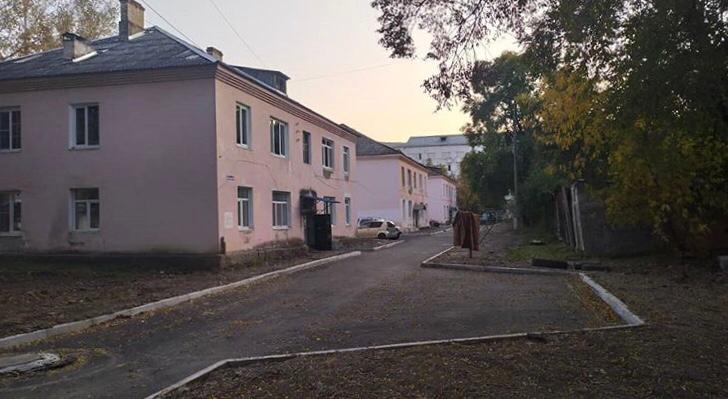 Показатели и индикаторы:
Прирост протяженности автомобильных дорого общего пользования местного значения соответствующих нормативным требованиям к 2022 году – 89,6 км.
Снижение доли протяженности автомобильных дорог местного значения, не соответствующего нормативным требованиям к 2022 году – 46,1%.
«Развитие градостроительной и архитектурной деятельности на территории Дальнегорского городского округа» на 2018-2022 годы
Исполнение в 2018 году:
       1 955,00 тыс.руб.
2020
План в 2019 году –
  3 465,41 тыс.руб.
Доля в расходах бюджета:
4 200,00 тыс.руб.
0,3%
2021
2022
3 200,00 тыс.руб.
3 200,00 тыс.руб.
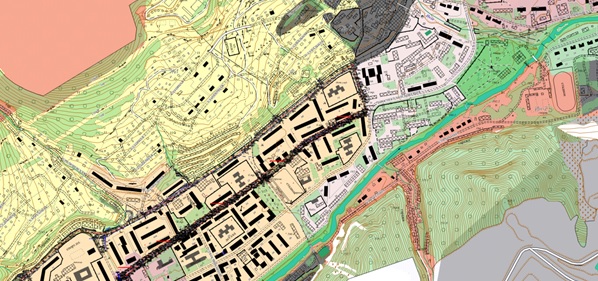 Показатели и индикаторы:
Актуализация генерального плана Дальнегорского городского округа и Правил землепользования и застройки на территории Дальнегорского городского округа (внесение изменений).
Разработка проектов планирования, проектов межевания территорий.
«Развитие и поддержка малого и среднего предпринимательства в Дальнегорском городском округе»
Исполнение в 2018 году:
5 388,00 тыс.руб.
2020
План в 2019 году –
3 054,00 тыс.руб.
Доля в расходах бюджета:
1 500,00 тыс.руб.
0,1%
2021
2022
1 500,00 тыс.руб.
1 500,00 тыс.руб.
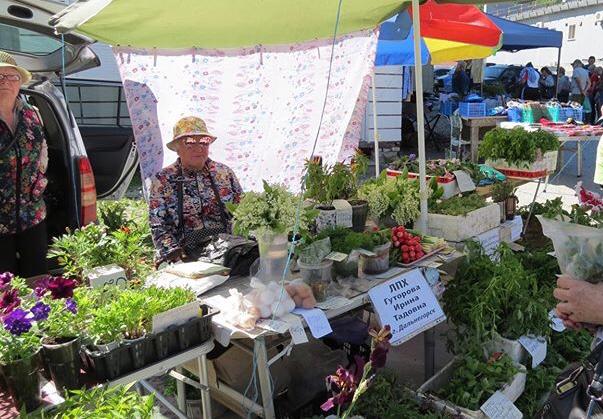 Показатели и индикаторы:
Количество вновь созданных рабочих мест в секторе малого и среднего предпринимательства к 2022 году – 186 ед.
Количество субъектов малого и среднего предпринимательства, получивших поддержку в форме: гарантии, льготного кредита, микрозайма, льготного лизинга к 2022 году – 4 ед.
«Развитие образования Дальнегорского городского округа»
Исполнение в 2018 году:
602 740,99 тыс.руб.
2020
План в 2019 году –
750 446,87 тыс.руб.
Доля в расходах бюджета:
811 967,21 тыс.руб.
60,4%
2021
2022
719 647,10 тыс.руб.
711 141,80 тыс.руб.
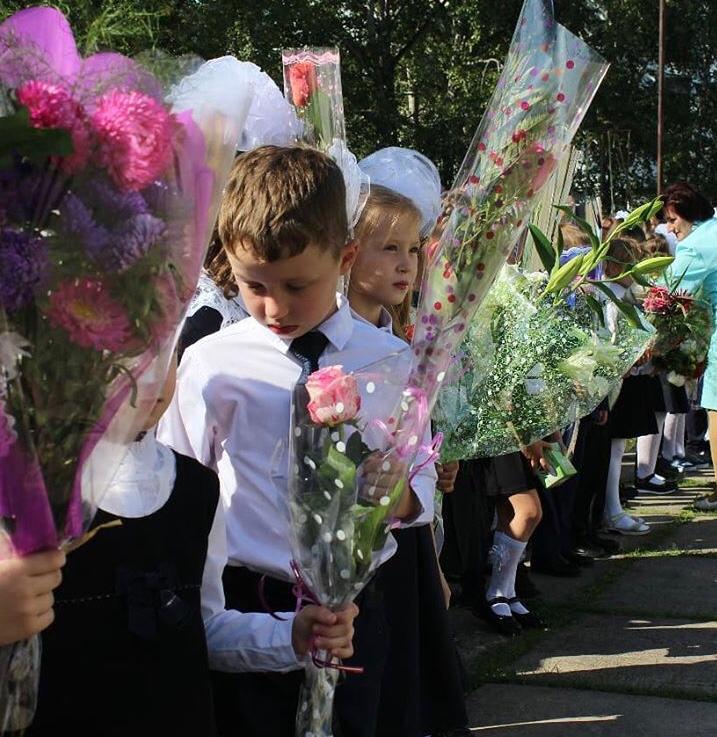 Показатели и индикаторы:
Удовлетворенность населения Дальнегорского городского округа качеством предоставляемых образовательных услуг к 2022 году – 96,0%.
Увеличение обеспеченности педагогическими кадрами образовательных учреждений Дальнегорского городского округа к 2022 году – 99,8%.
«Защита населения и территории Дальнегорского городского округа от чрезвычайных ситуаций»
Исполнение в 2018 году:
467,00 тыс.руб.
2020
План в 2019 году –
1 866,00 тыс.руб.
Доля в расходах бюджета:
2 370,00 тыс.руб.
0,2%
2021
2022
2 175,00 тыс.руб.
2 590,00 тыс.руб.
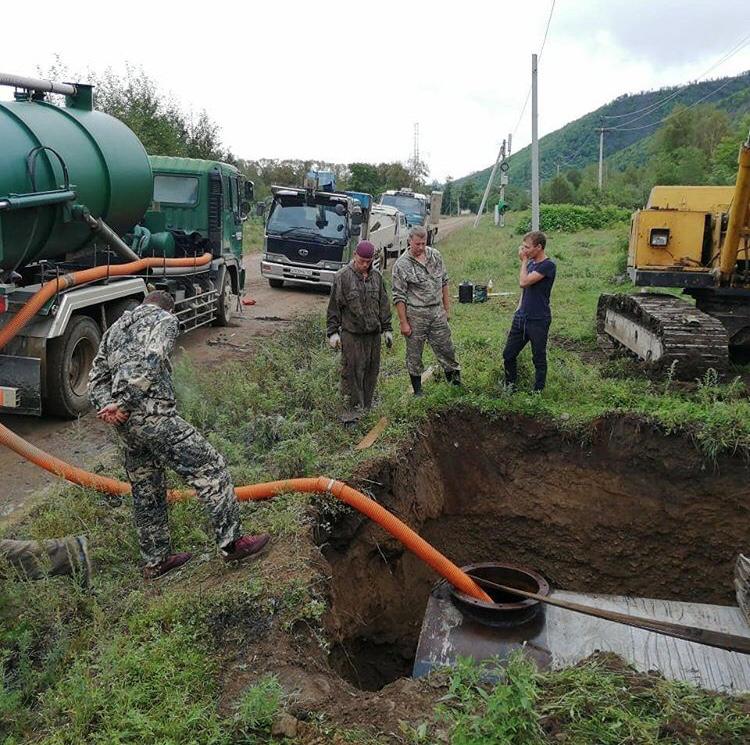 Показатели и индикаторы:
Проведение мероприятий по обеспечению пожарной безопасности населенных пунктов Дальнегорского городского округа к 2021 году –100%.
Проведение мероприятий по обеспечению общественного порядка на территории Дальнегорского городского округа к 2021 году – поддержание 100%.
«Развитие землеустройства и землепользования на территории Дальнегорского городского округа»
Исполнение в 2018 году:
100,00 тыс.руб.
2020
План в 2019 году –
1 420,04 тыс.руб.
Доля в расходах бюджета:
2 000,00 тыс.руб.
0,1%
2021
2022
2 000,00 тыс.руб.
2 000,00 тыс.руб.
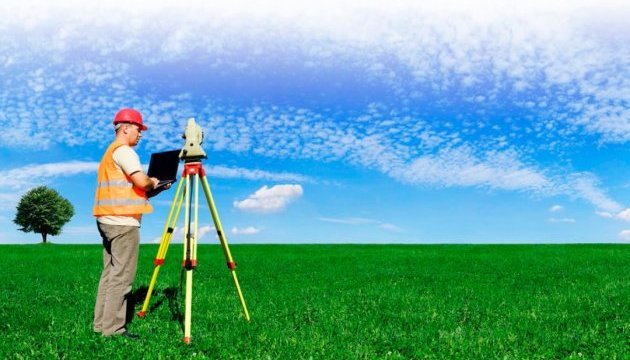 Показатели и индикаторы:
Увеличение количества земельных участков, используемых для муниципальных нужд к 2020 году – 87 единиц.
Увеличение количества земельных участков, в отношении которых осуществлен государственный кадастровый учет предназначенных для предоставления с торгов к 2020 году – 75 единиц.
«Развитие культуры на территории Дальнегорского городского округа»
Исполнение в 2018 году:
133 484,68 тыс.руб.
2020
План в 2019 году –
143 027,80 тыс.руб.
Доля в расходах бюджета:
179 719,93 тыс.руб.
13,4%
2021
2022
132 632,84 тыс.руб.
132 376,00 тыс.руб.
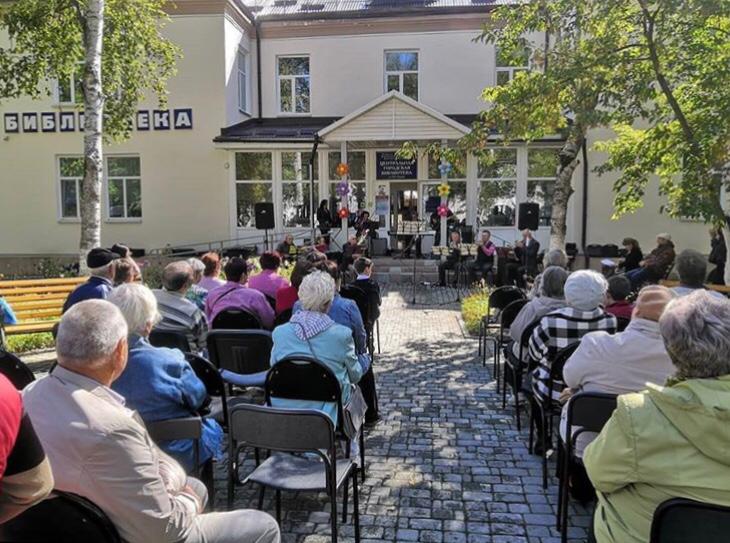 Показатели и индикаторы:
Увеличение уровня удовлетворенности населения Дальнегорского городского округа качеством предоставления услуг в сфере культуры к 2022 году – 90%.
Увеличение уровня фактической обеспеченности учреждениями культуры от нормативной потребности (клубами и учреждениями клубного типа) к 2022 году – 89,7%.
«Развитие физической культуры и спорта Дальнегорского городского округа»
Исполнение в 2018 году:
74 175,62 тыс.руб.
2020
План в 2019 году –
105 312,26 тыс.руб.
Доля в расходах бюджета:
72 749,50 тыс.руб.
5,4%
2021
2022
64 850,01 тыс.руб.
60 538,00 тыс.руб.
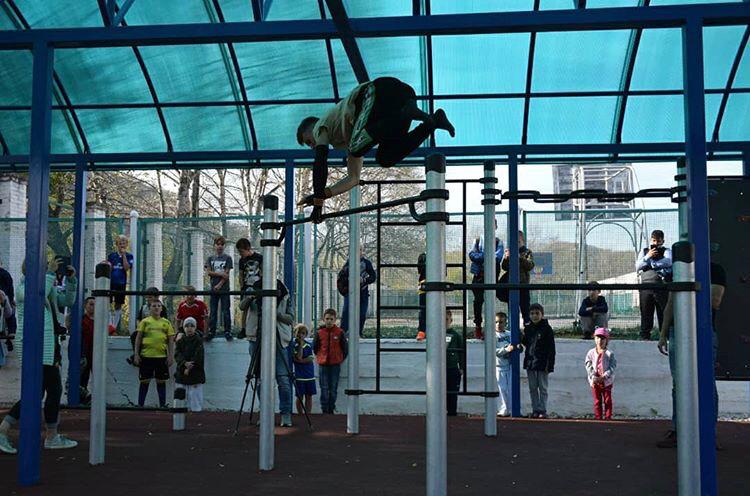 Показатели и индикаторы:
Увеличение уровня удовлетворенности населения Дальнегорского городского округа качеством предоставления услуг в сфере физической культуры и спорта к 2022 году – 89%.
Увеличение доли населения, систематически занимающегося физической культурой и спортом, в общей численности населения к 2022 году – 46%.
«Молодежь Дальнегорского городского округа»
Исполнение в 2018 году:
1 332,55 тыс.руб.
2020
План в 2019 году –
1 160,00 тыс.руб.
Доля в расходах бюджета:
1 700,00 тыс.руб.
0,1%
2021
2022
1 700,00 тыс.руб.
1 700,00 тыс.руб.
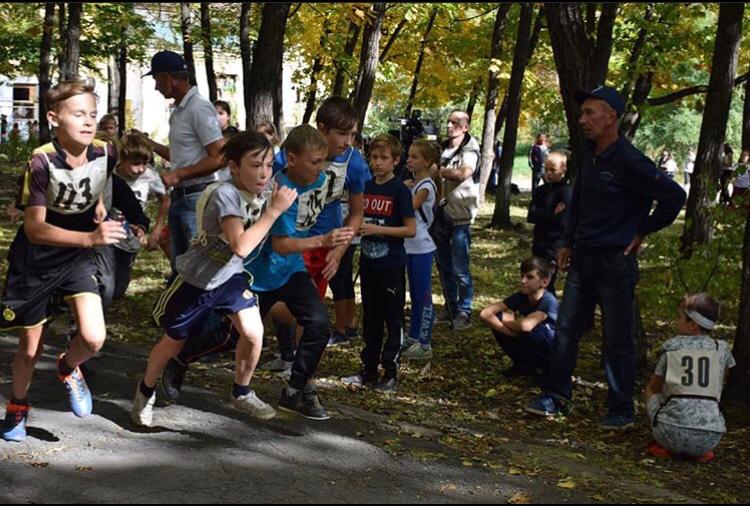 Показатели и индикаторы:
Количество молодых людей, принимающих участие в культурных, спортивных массовых мероприятиях и профильных конкурсах к 2022 году – 5100 чел.
Удельный вес численности молодежи, участвующей в деятельности детских и молодежных общественных объединений, в общей численности молодежи к 2022 году – 35%.
«Развитие, содержание улично-дорожной сети и благоустройство Дальнегорского городского округа»
Исполнение в 2018 году:
22 619,71 тыс.руб.
2020
План в 2019 году –
133 807,00 тыс.руб.
Доля в расходах бюджета:
25 940,00 тыс.руб.
1,9%
2021
2022
18 438,70 тыс.руб.
18 438,70 тыс.руб.
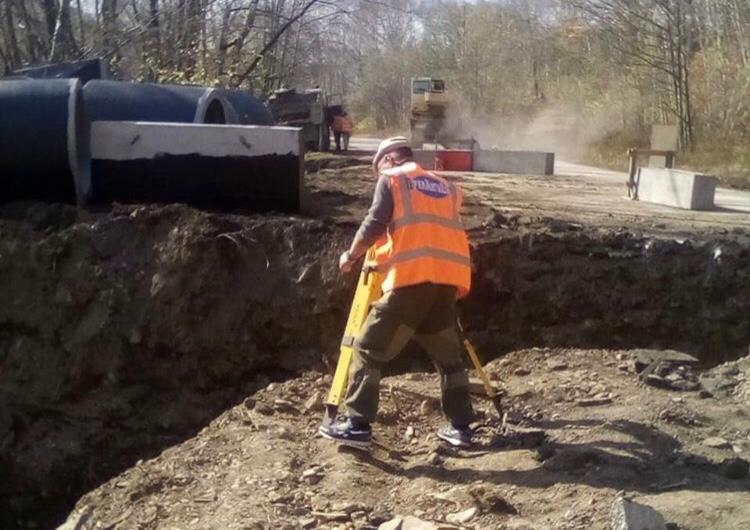 Показатели и индикаторы:
Увеличение доли эксплуатируемых муниципальных светильников на территории Дальнегорского городского округа к 2021 году – 28,7%.
Увеличение доли содержания территории Дальнегорского городского округа (в части уборки от снега) с учетом периодичности уборки к 2021 году – 14,6%.
«Обеспечение доступным жильем жителей Дальнегорского городского округа»
Исполнение в 2018 году:
13 291,55 тыс.руб.
2020
План в 2019 году –
46 152,48 тыс.руб.
Доля в расходах бюджета:
41 974,91 тыс.руб.
3,1%
2021
2022
41 974,91 тыс.руб.
41 974,91 тыс.руб.
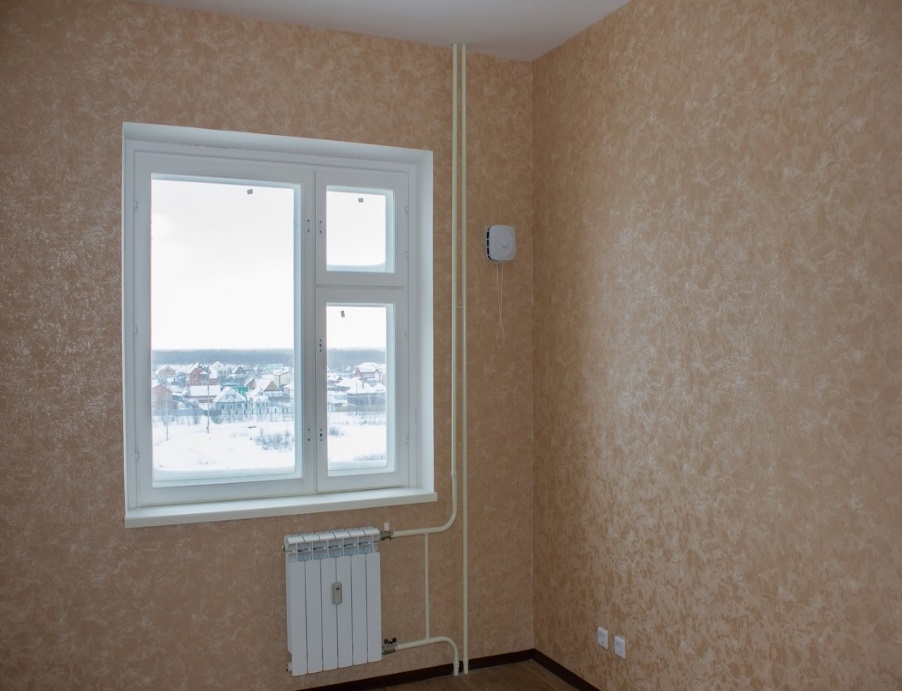 Показатели и индикаторы:
Увеличение доли молодых семей, получивших жилые помещения и улучшивших жилищный условия в общем количестве молодых семей, состоящих на учете в качестве нуждающихся в жилых помещениях к 2021 году – 53%.
Количество квартир, приобретенных для детей-сирот, детей, оставшихся без попечения родителей к 2021 году – 95 ед.
«Обеспечение инженерной и дорожной инфраструктурой земельных участков, предназначенных для бесплатного предоставления многодетным семьям для индивидуального жилищного строительства на территории ДГО»
Исполнение в 2018 году:
0,00 тыс.руб.
План в 2019 году –
6 700,00 тыс.руб.
2020
Доля в расходах бюджета:
1,0%
13 341,92 тыс.руб.
2021
2022
4 700,00 тыс.руб.
3 000,00 тыс.руб.
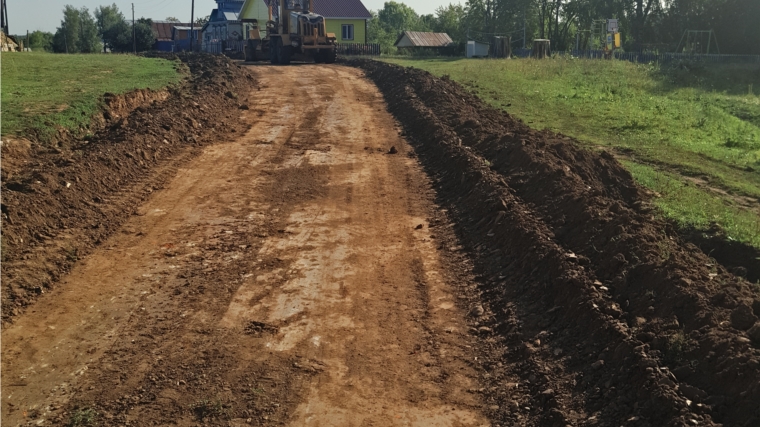 Показатели и индикаторы:
Обеспечение автомобильными дорогами земельных участков, выделяемых семьям, имеющим трех и более детей к 2021 году – 149 участков.
Обеспечение объектами водоснабжения земельных участков, выделяемых семьям, имеющим трех и более детей к 2021 году – 100%.
«Формирование современной городской среды Дальнегорского городского округа» на 2018-2022 годы
Исполнение в 2018 году:
21 598,04 тыс.руб.
2020
План в 2019 году –
46 542,31 тыс.руб.
Доля в расходах бюджета:
1 740,00 тыс.руб.
0,1%
2021
2022
1 740,00 тыс.руб.
1 740,00 тыс.руб.
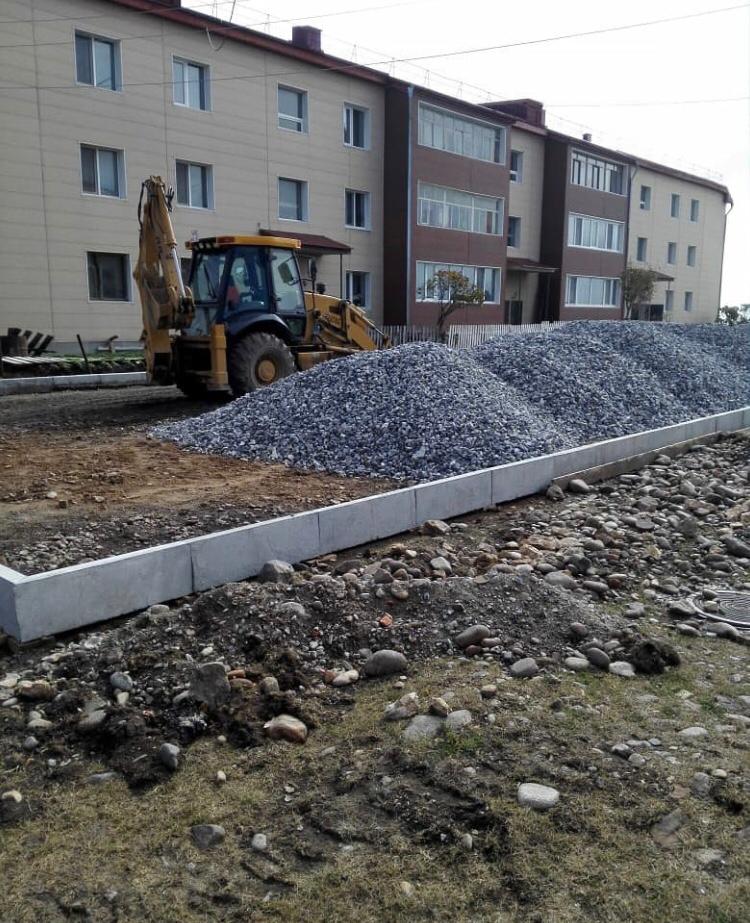 Показатели и индикаторы:
Количество обустроенных мест массового отдыха населения городских парков к 2022 году – 2 ед.
Количество благоустроенных общественных территорий Дальнегорского городского округа к 2022 году – 13 ед.
«Противодействие коррупции в Дальнегорском городском округе»
2020
План в 2019 году –
20,00 тыс.руб.
Доля в расходах бюджета:
20,00 тыс.руб.
0,001%
2021
2022
20,00 тыс.руб.
0,00 тыс.руб.
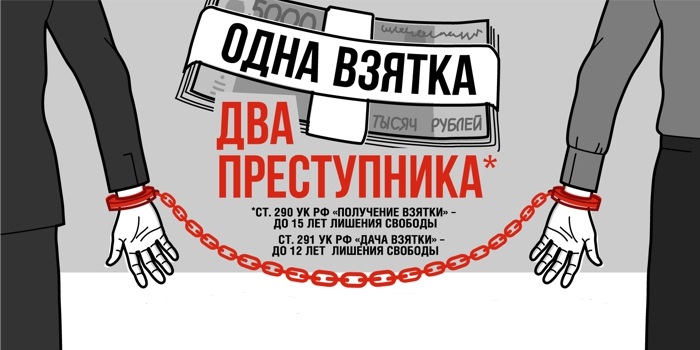 Показатели и индикаторы:
Увеличение количества обучающих занятий антикоррупционной направленности, проводимых среди муниципальных служащих, руководителей муниципальных учреждений к 2021 году – 8 ед.
Увеличение количества изготовленной печатной продукции антикоррупционной направленности к 2021 году – 100 ед.
«Переселение граждан из аварийного жилищного фонда в Дальнегорском городском округе» на 2020-2021 годы
2020
Доля в расходах бюджета:
5 465,32 тыс.руб.
0,4%
2021
2022
2 000,00 тыс.руб.
0,00 тыс.руб.
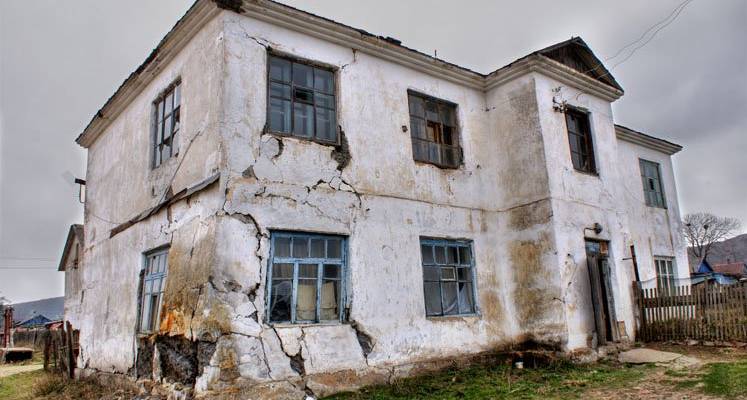 Показатели и индикаторы:
Количество граждан, проживающих в муниципальном жилом фонде, переселенных из аварийных многоквартирных домов к 2021 году – 20 чел.
Количество снесенных аварийных домов к 2021 году – 4 ед.
8. Контактная информация
Финансовое управление администрации Дальнегорского городского округа
Адрес: 692441, Приморский край, г. Дальнегорск, ул. Проспект 50 лет Октября, 125
Телефон / факс 8(42373) 3-26-80
График работы Пн - Пт 9.00 – 18.00 
(перерыв 13.00 – 14.00)